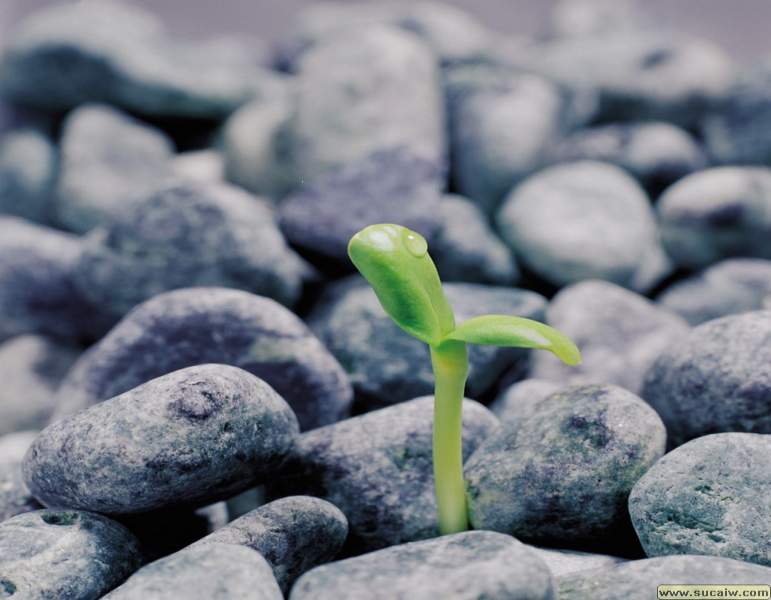 第10课  民族资本主义的发展
一、民族工业的产生（1860、70年代）
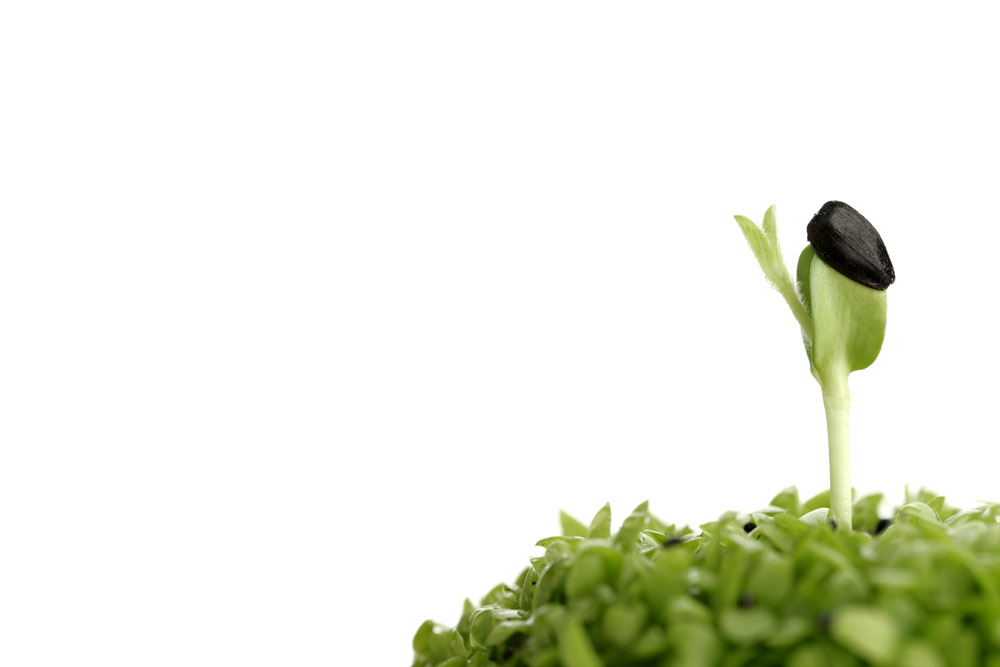 1、产生因素：
刺激
诱导
瓦解
2、民族工业的分布：
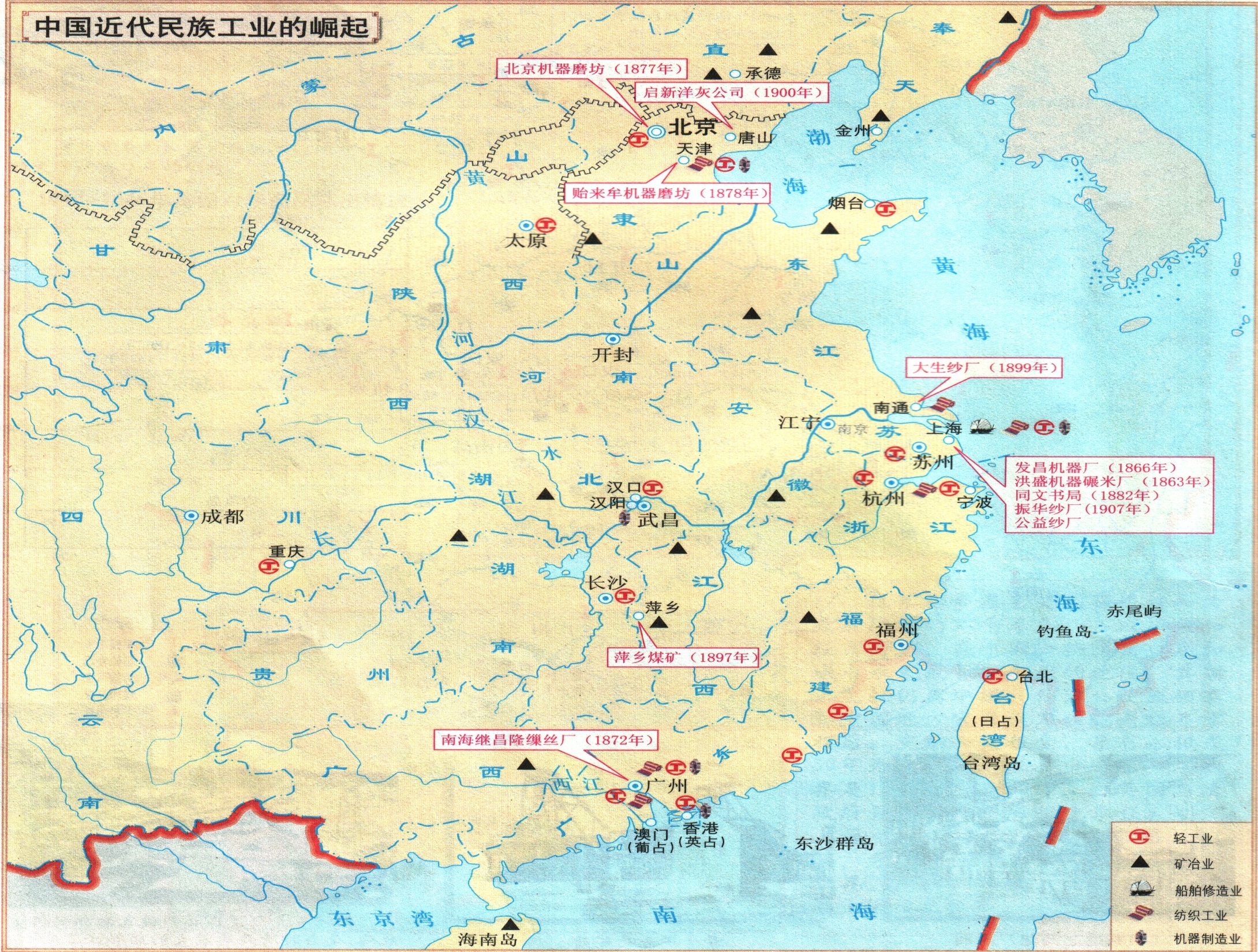 贻来牟机器磨坊
意义：新的经济因素产生
发昌机器厂
南海继昌隆缫丝厂
二、民族工业的发展历程：
1、初步发展（1895年—1912年）
2、短暂的春天（1912年—1919年）
3、较快发展（1927年—1936年）
4、沉重打击（1936年—1945年）
5、陷入绝境（1945年—1949年）
每一阶段促使民族工业发展因素有哪些？
初步发展（1895年—1912年）
《马关条约》规定，清政府要在三年内付清日本2亿两的巨额赔款，当时清政府国库空虚，一年的财政收入也不过8000余万两。
甲午战后，社会上要求“设厂自救”的呼声高涨，就连“中外臣工”也纷纷条陈时务，谋求自救之策。光绪皇帝也锐意推行新政，以求富国强兵。
清政府放宽民间设厂的限制
列强对华输出资本,进一步瓦解自然经济
实业救国的热潮
短暂的春天（1912年—1919年）
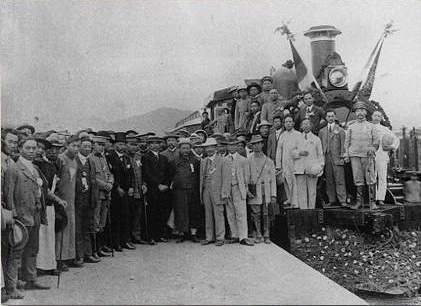 孙中山出任全国铁路督办后到张家口等地视察
奖励和保护工商业，鼓励人民兴办实业，鼓励华侨在国内投资，设立实业，各省成立实业公司，废除清朝的苛捐杂税。
                         ——摘自南京临时政府的法令和措施
短暂的春天（1912年—1919年）
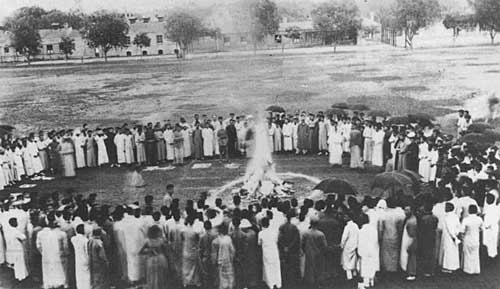 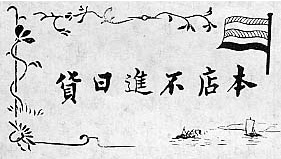 1919年北京大学生焚烧日货
短暂的春天（1912年—1919年）
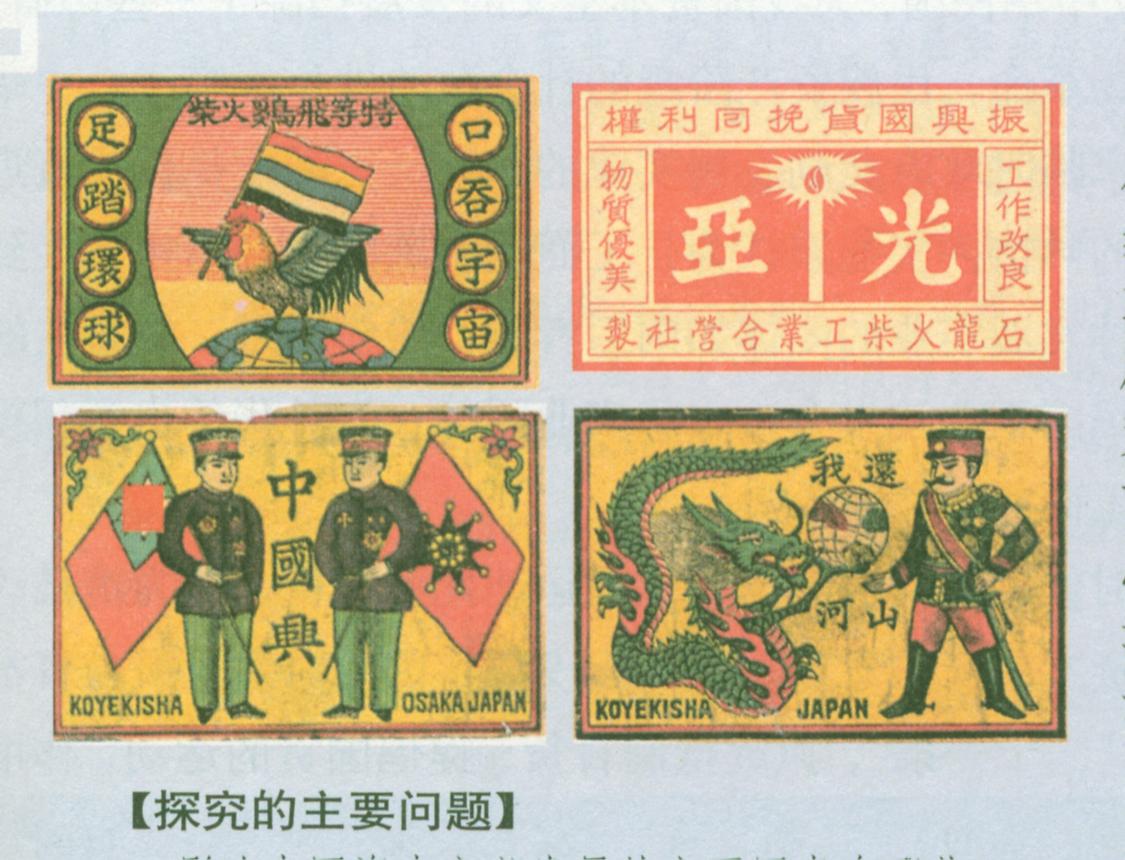 短暂的春天（1912年—1919年）
较快发展（1927年—1936年）
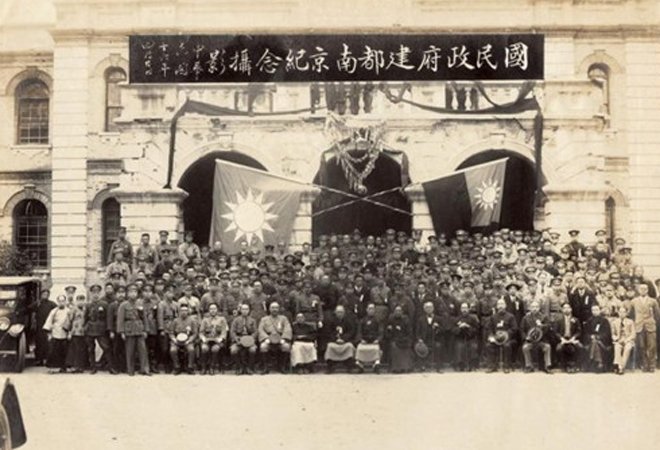 沉重打击（1936年—1945年）
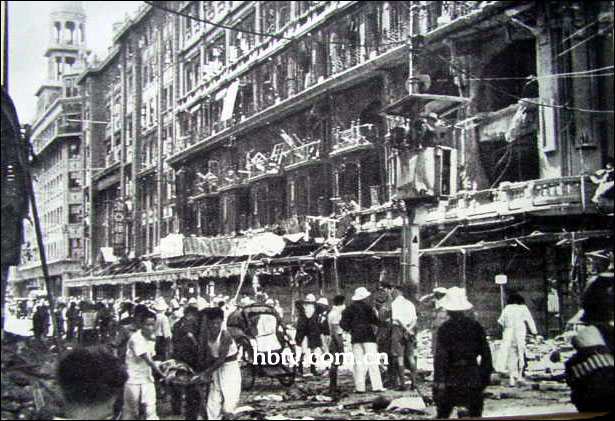 1937年8月上海先施公司被炸后的惨景
陷入绝境（1945年—1949年）
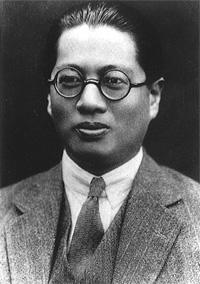 蒋家天下陈家党
宋氏姐妹孔家财
蒋介石
宋子文
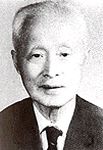 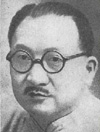 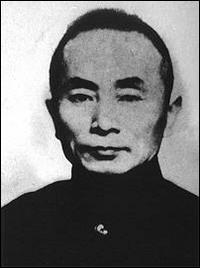 孔祥熙
陈果夫
陈立夫
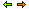 寒蝉凄切，骤雨初歇，梧桐更兼冷风细雨，怎敌它晚来风急？何处是天明？
重获新生（新中国）
国民经济的恢复发展
工商业的合理改造
民族工业的发展过程呈现怎样的特点？
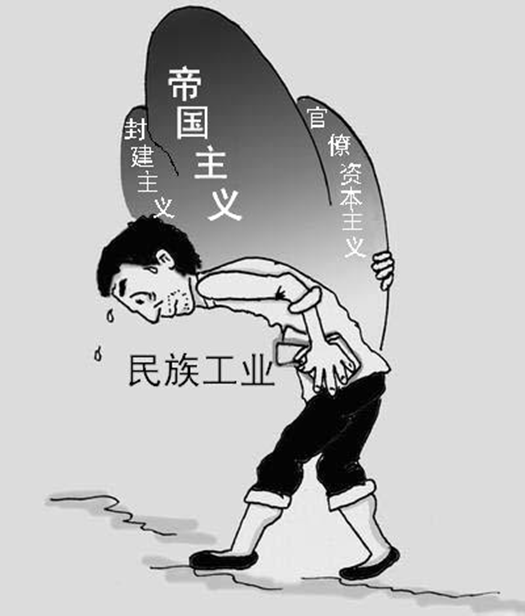 如何来拯救我们的民族工业
民族资本主义发展的阻碍因素？
（1）先天不足。中国近代民族工业缺乏资本、人才、技术、市场和思想观念的准备。
（2）后天畸形。资本少，力量弱，主要集中在轻工业部门，在沿海和通商口岸地区，工业结构和地区分布失衡，未能形成独立完整的工业体系。 
（3）政局动荡。缺乏稳定的社会环境。
（4）半殖民地半封建的社会性质（根本因素）和三重压迫。半殖民地半封建社会中，受帝国主义、封建主义和官僚资本主义的压迫和束缚。（主要因素）
三、民族资本主义的特点
1、从实力上看，资金少，规模小，技术力量薄弱。
2、从分布地域看，沿海多，内地少，分布极不均衡。
3、从工业结构看，轻工业发展较快，重工业发展缓慢。
4、从影响因素上看，受到外来资本主义和本国封建势力的双重影响。
从力量看
民国初年在中国的外商、华商煤矿比例一览表（%）
力量薄弱
民族资本主义发展的推动因素？
（1）外来先进生产方式传入（西方列强的入侵）
（2）自然经济的逐渐解体
（3）各届政府鼓励
（4）反帝爱国运动
（5）实业家爱国心
阻碍民族资本主义发展的因素又有哪些？
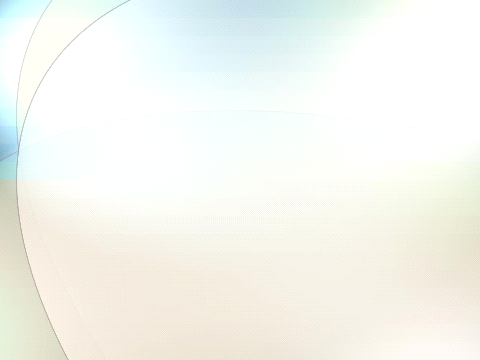 1860 1870  1895  1912
1919
1927
1936    1945    1949
民族资本主义发展的艰辛成长。
空前打击
较快发展
短暂春天
陷入绝境
初步发展
夹缝产生